Infrastructure LASustainable Waste and Recycling Management
Thank you for joining us the meeting will start in a few moments
REMINDERS
Please mute your line during the call
There will be a Q&A session at the end of the meeting
Use the chat feature to ask questions and comments
You can also raise your hand during the Q&A and we will call on you to unmute and share
The meeting is scheduled for one hour
Infrastructure LASustainable Waste and Recycling Management
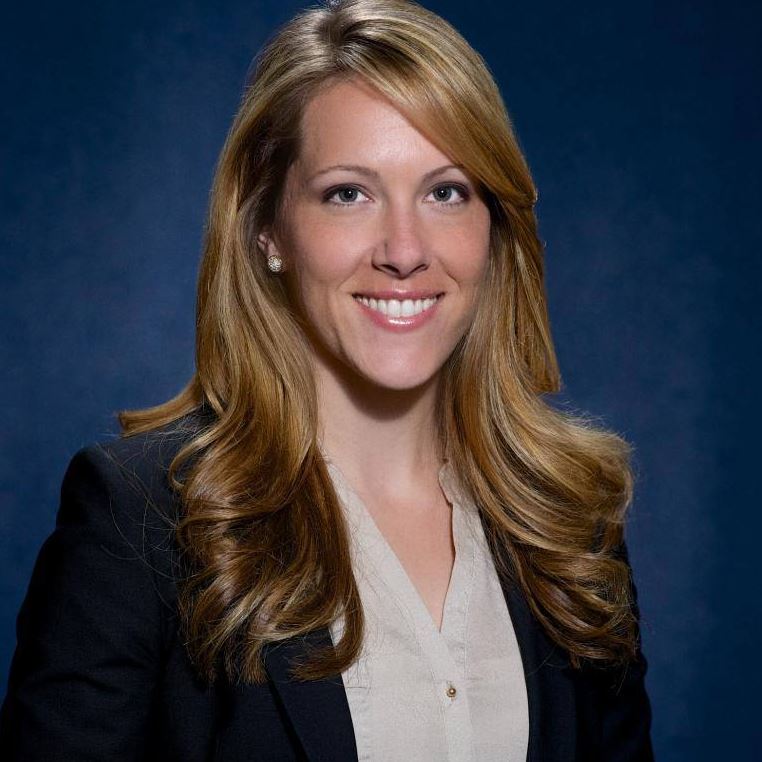 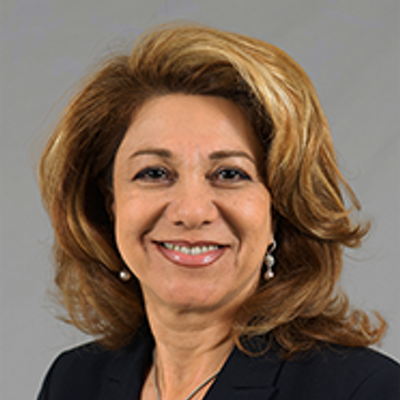 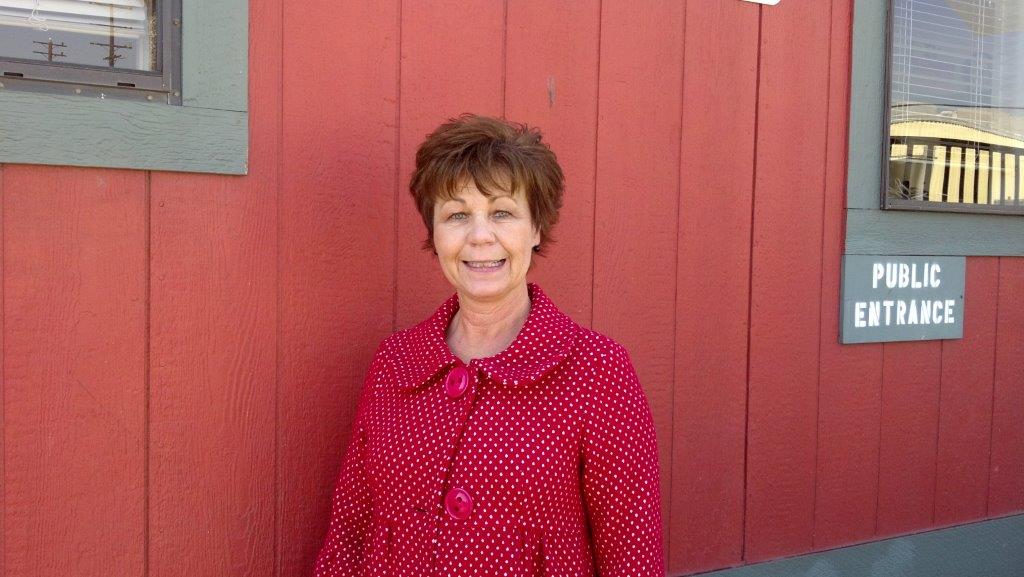 Faith Conley
Legislative Representative
County of Los Angeles

FConley@ceo.lacounty.gov
Kim Braun
Environmental Programs & Operations Manager 
City of Culver

Kim.Braun@culvercity.org
Shari Afshari
Deputy Director
LA County Public Works

SAfshari@pw.lacounty.gov
Landfill Diet
City of Culver City 
Presented by: Kim Braun
1.1 County Food Waste Drop Off Center
Challenges:
Food Waste needs supervision
Limited capacity
If drop off is allowed during after hours or at night = High probability of  contamination
High contamination = increased disposal costs
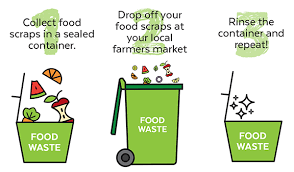 1.1 Drop Off Continued
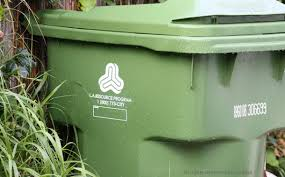 Recommendations:
Organics Drop-off for Small communities only 
Provide service for residents and businesses
Encourage at-home composting
Try to find organics composting facility that accepts food & food-soiled paper
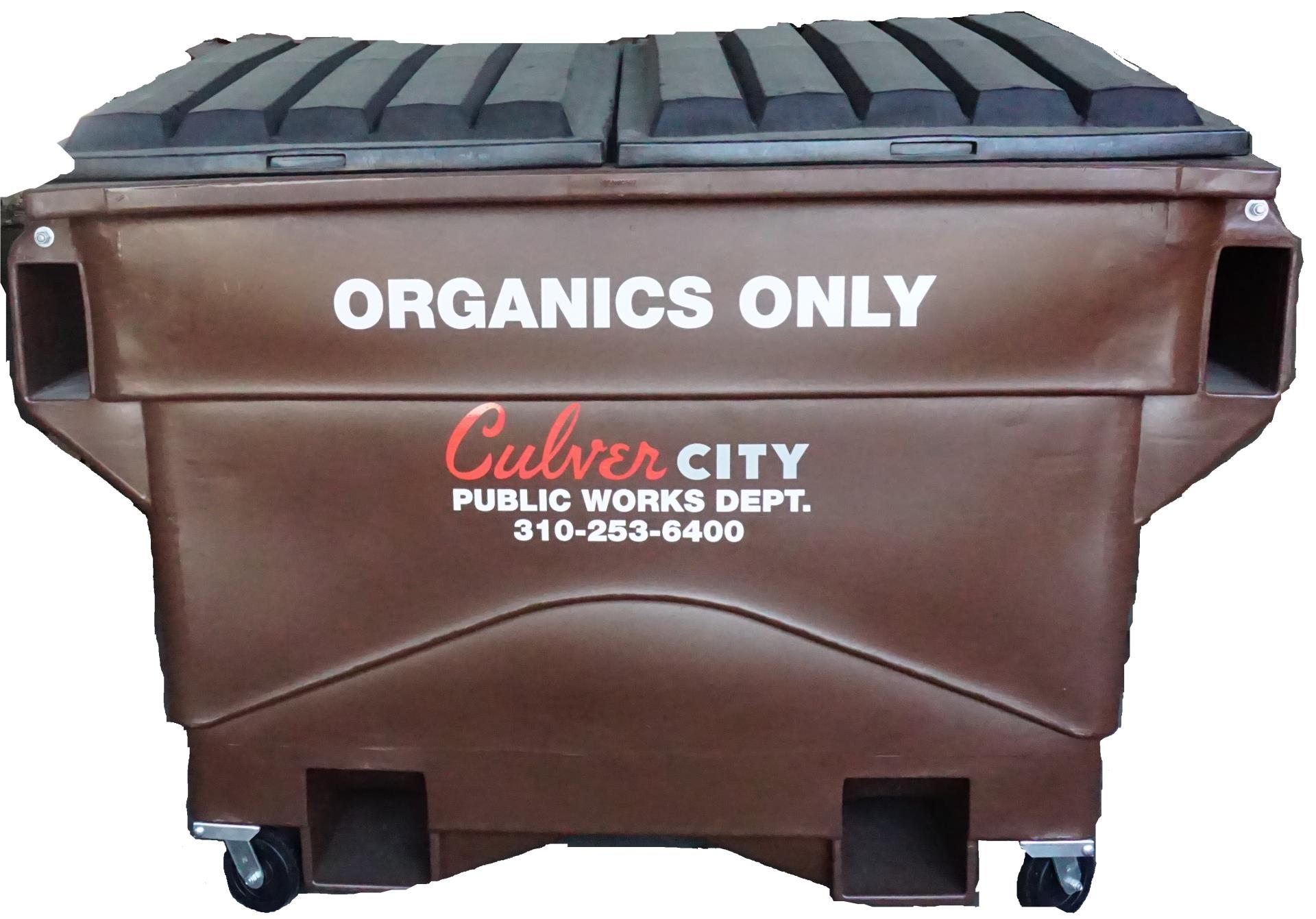 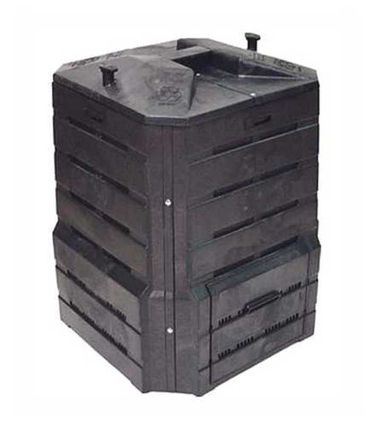 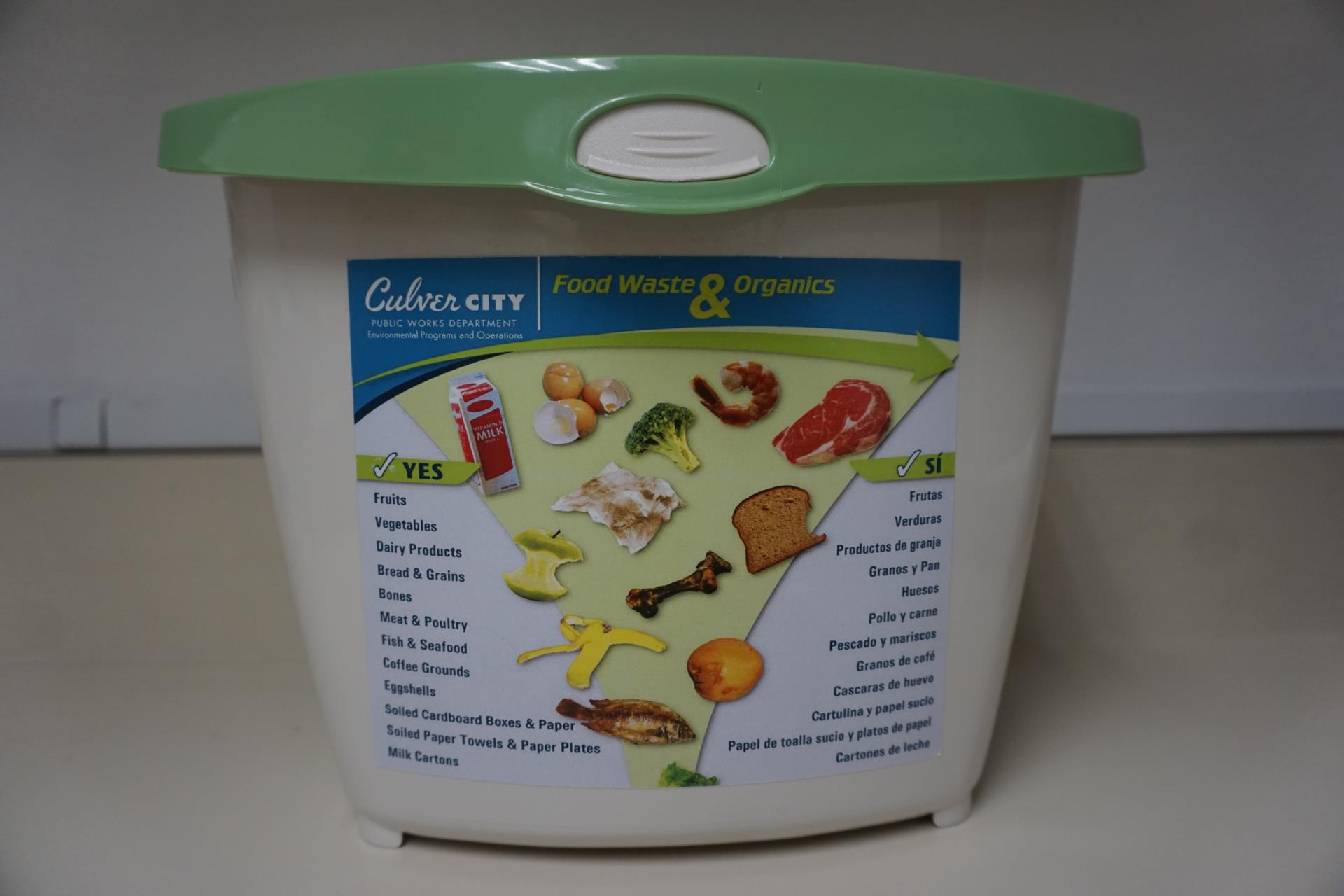 1.3 Incentive Program Encouraging Food Waste Separation
Existing Legislation
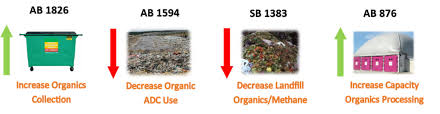 Reduction in trash 
Fines or cart takeaway is last option, but may be necessary
Outreach and education is key to success!
1.6 The Food Drop Brochure
Challenges:
Municipal organics  recycling programs will vary so the brochure needs to be very generic.
Recommendation:
Brochure should advise of the new regulations and advise to contact local municipality or hauler for further information.
1.8  Special Events
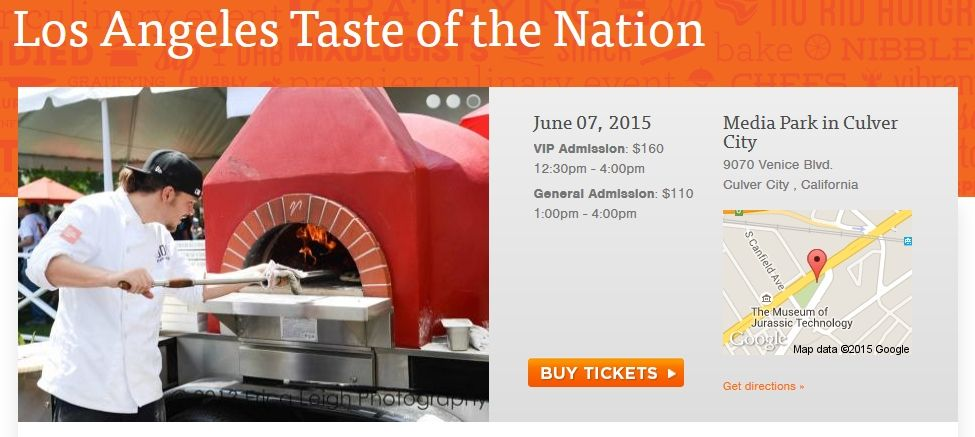 The City has implemented a similar recommendation. 
All special events permitted in the City are required to have both a recycling and food waste plan submitted as required for the permit. 
The City provides waste, recycling and organics containers for the event and charges a fee for this service.
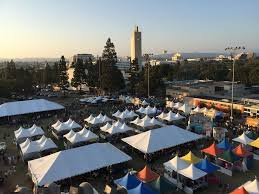 1.12 School Garden/Compost Program
Challenges:
Space Constraints for a garden or small compost area
Funding to Maintain a garden or small compost area
Recommendations:
Create garden/compost area on one larger school site to use as food recovery and/or education
Cities to provide small composter/vermicomposter bins to sites that want to participate but do not have space requirements
Culver City created a Squirmy Wormy Video
1.14  County’s Suggested Organic Waste 	Management Options
The Following Slides 
are Comments on the 11 Options outlined in the County’s 
2018 Countywide Organic Waste Management Plan
Commercial & Residential Recycling Ordinance
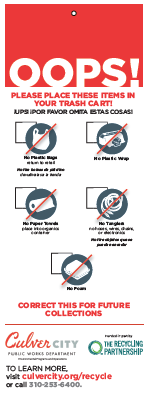 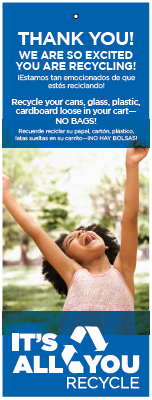 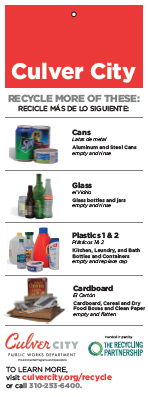 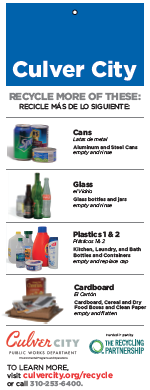 Challenges: 
When to enact ordinance?  Currently in economic downstream due to the pandemic. 
Focus is on recovery for both jurisdiction and businesses.
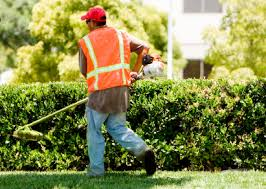 Self-Haul Standards:
Challenges: 
Cities with no hauling franchise
How to monitor services?
How to collect data? 
Recommendation:
Culver City Polystyrene Ordinance
Businesses required to sign off that they are in compliance with Culver City’s Polystyrene Ordinance.
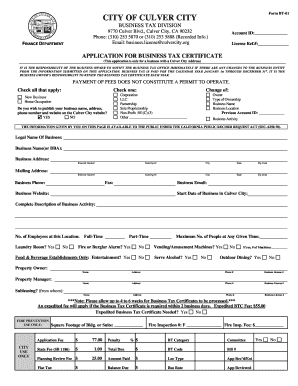 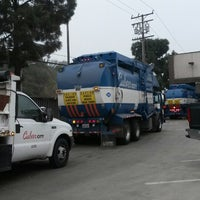 Flow Control:
Challenges: 
Agreements with facilities to accept materials 
Requiring non-franchise haulers to use those facilities. 
Recommendation:
Establish a reporting mechanism for the cities to require all haulers to send monthly or annual reports with proof of where materials collected were processed.
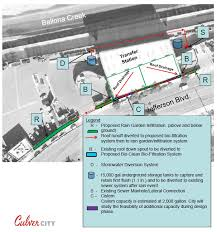 Contract Modification & Exclusive Commercial Hauling:
Challenges:
Fiscal
Requires additional contracts, extension of contracts or separate contracts 
Municipalities will have to pay for these services or burden will be on the business or resident/property owner through hauler rates
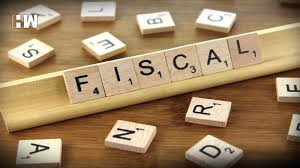 Source Separated Organics Collection:
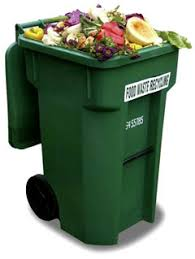 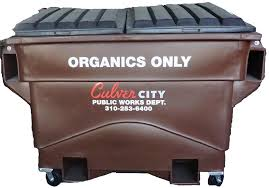 Challenges: 
Fiscal
Costs associated with containers
Vehicles
Staff
Routes 
Further hauling miles from transfer stations
Organics processing fees
Infrastructure to process organics
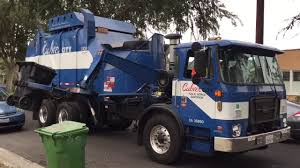 Wet/Dry Collection:
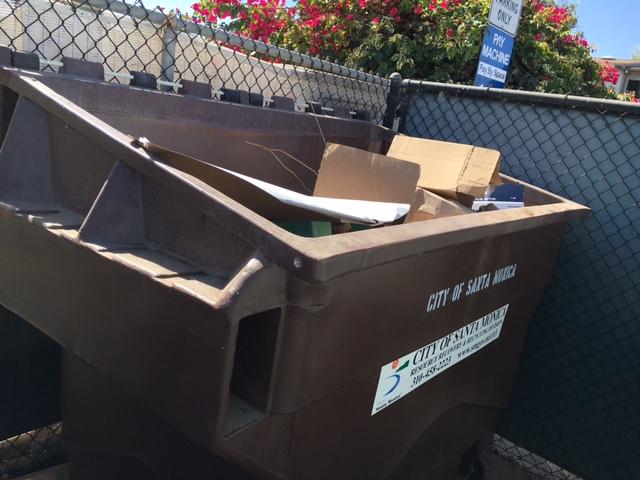 Challenges:
Santa Monica Main Street Pilot
Collection and disposal. Challenges with Dry material due to contamination as Processors implement stringent standards for recycling. 
Contamination. 
Routing
Lack of availability of this type of Processing
There’s only one in Rialto and Simi Valley
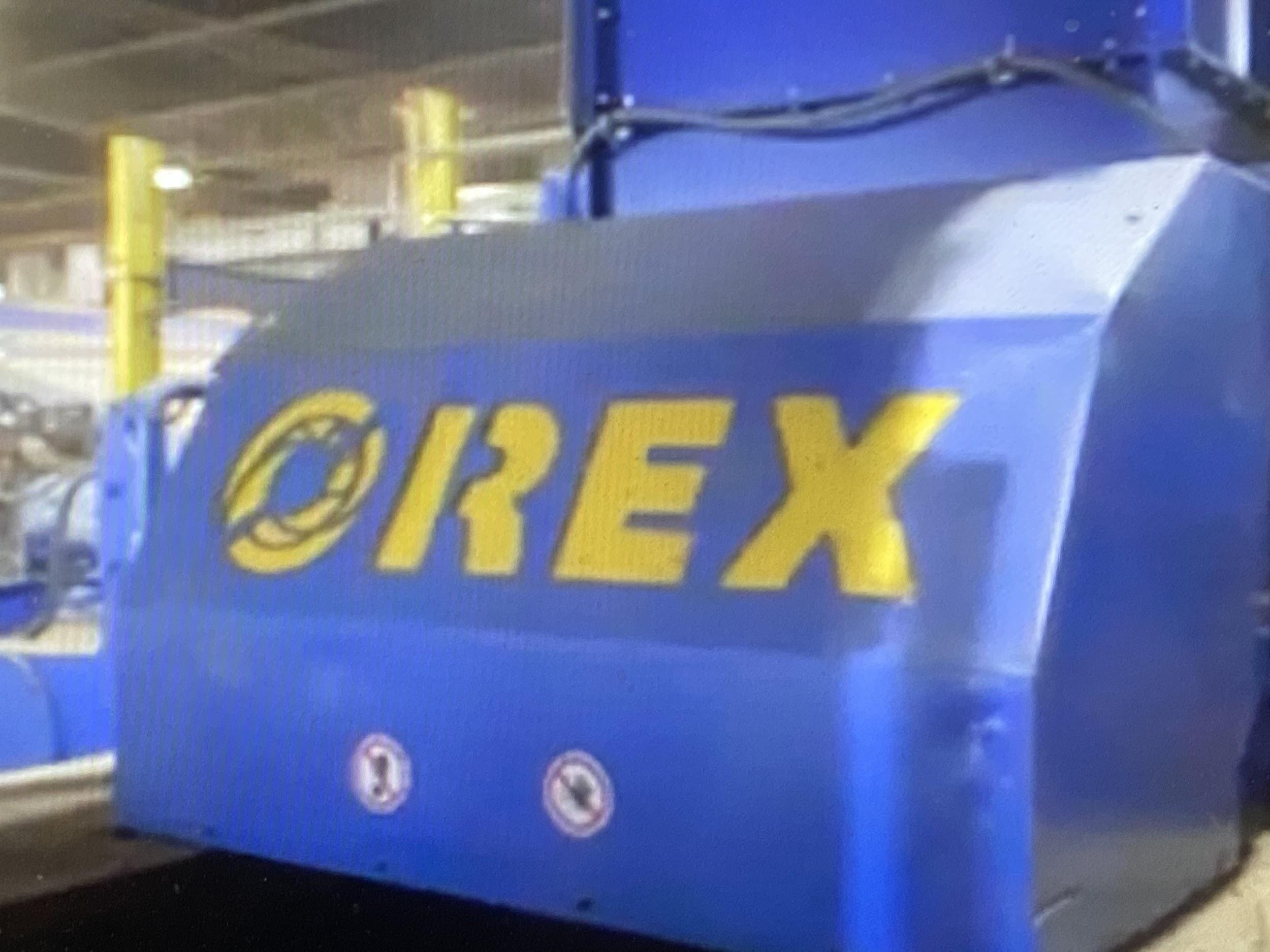 Incentives:
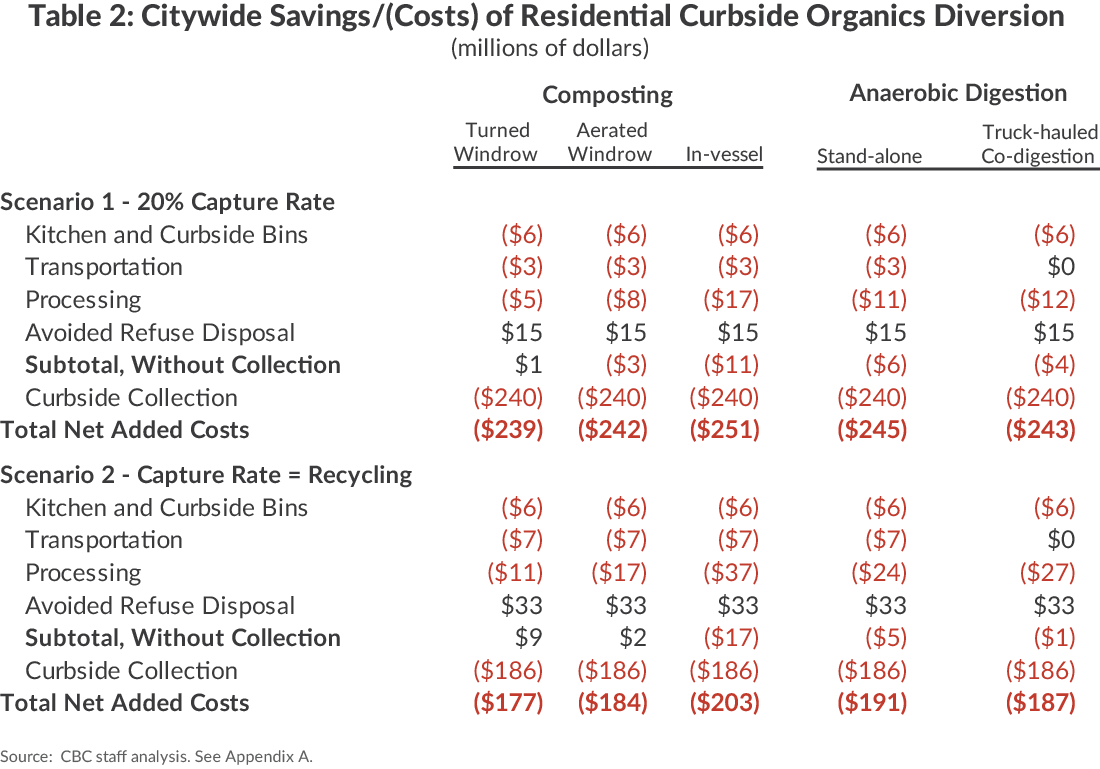 Challenges:
Processing organics is very expensive 
Providing incentives on top of an already inflated system will have a bigger financial impact on the cities and haulers
Benefits:
Reduction of trash 
GHG emission reduction 
In compliance with current legislation
Community benefits (i.e. free compost giveaway)
Study from New York
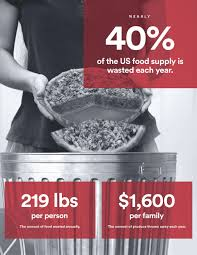 Education Only:
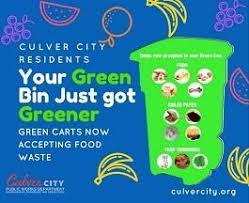 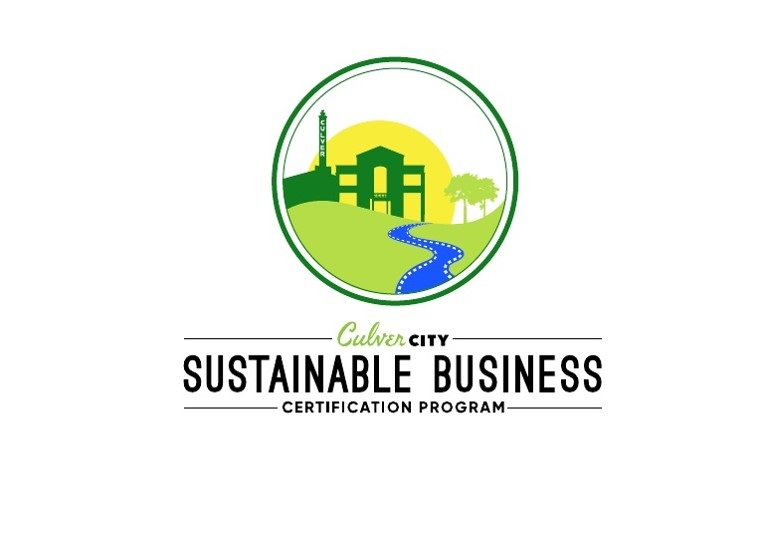 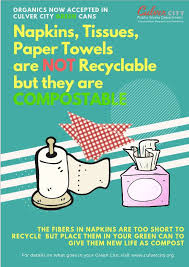 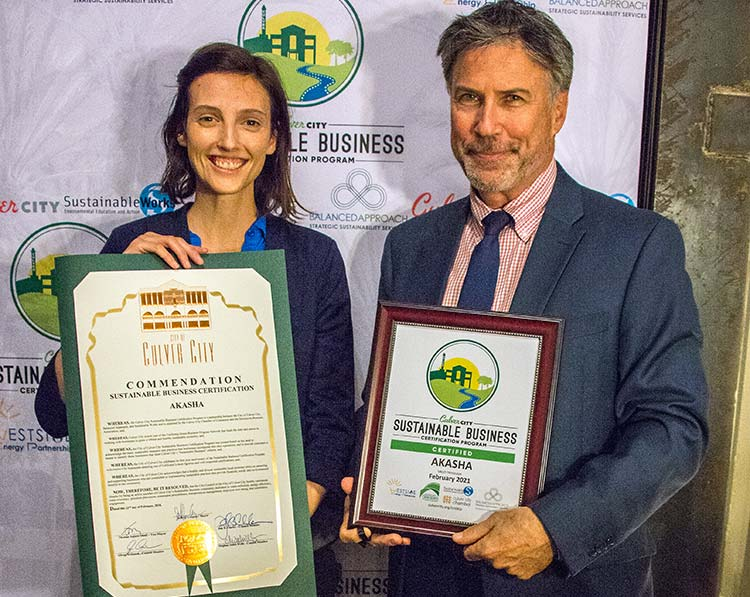 On-Site Management:
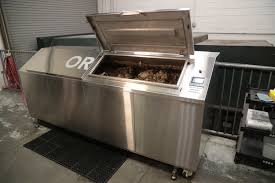 Benefit:
Decrease collection (i.e. sending a truck)
Decrease Disposal costs
Challenges:
Space constraints
Consider who’s responsible for equipment? Perhaps create a Franchise. 
Data tracking 
Business willingness to consider
Increase wastewater usage
In Conclusion
The recommendations are beneficial and will help plan for SB 1383. The biggest challenges:
Lack of infrastructure to process materials creates  fiscal and logistical challenges.
For example, 100 miles (1 way) is the closest organics processing facility to Culver City. 
Lack of funding to develop programs is also a challenge.
Under current fiscal challenges, are cities willing to raise rates to pay for these programs.
As stated earlier organics is expensive, approx, 3x’s more expensive than disposal/landfill
Due to pandemic’s economics effect, is this the perfect time to require municipalities to implement all of these programs?
Thank you.  Q & A
For additional information please contact:

 Kim Braun, Public Works Environmental Programs & Operations Manager
 kim.braun@culvercity.org
 310-253-6421
Infrastructure LASustainable Waste and Recycling Management
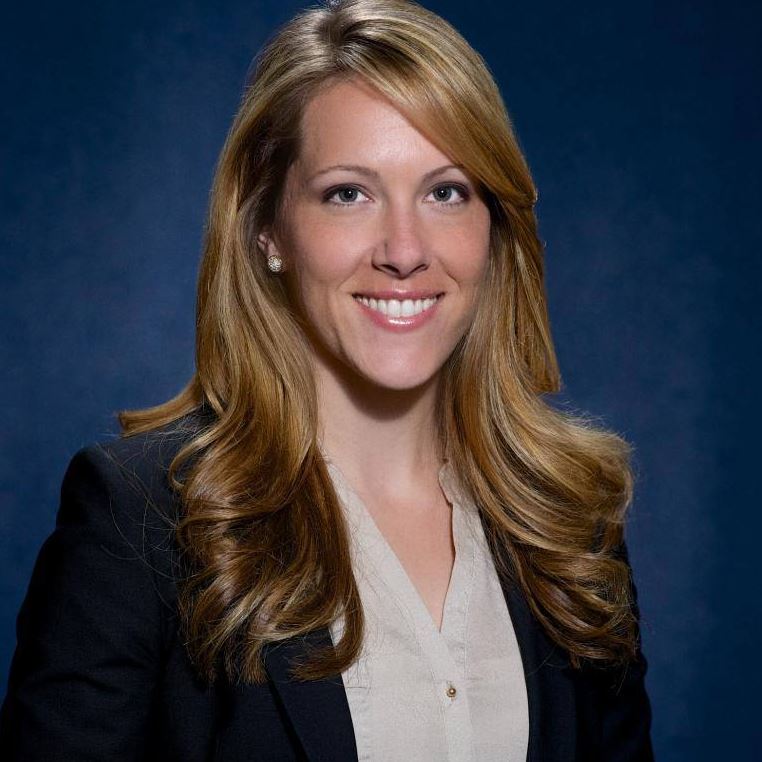 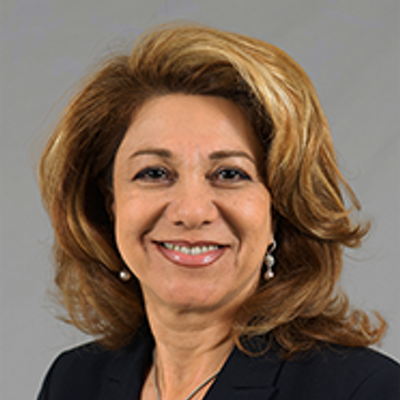 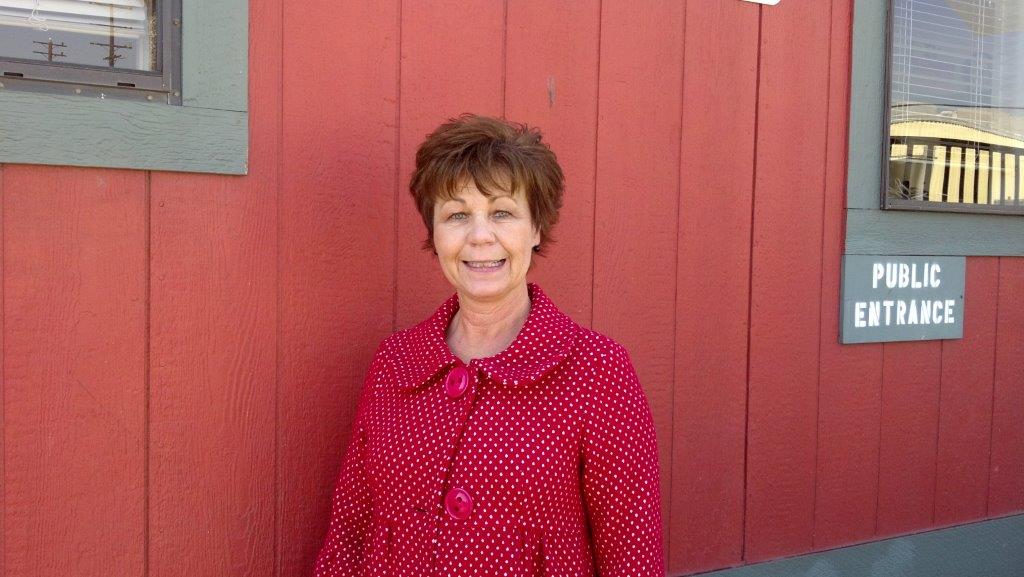 Faith Conley
Legislative Representative
County of Los Angeles

FConley@ceo.lacounty.gov
Kim Braun
Environmental Programs & Operations Manager 
City of Culver

Kim.Braun@culvercity.org
Shari Afshari
Deputy Director
LA County Public Works

SAfshari@pw.lacounty.gov
Infrastructure LA
Thank you for joining today’s call! 
For more information on Infrastructure LA and to sign up for email updates about future calls visit the website at: www.infrastructurela.org 
Email: InfrastructureLA@pw.lacounty.gov